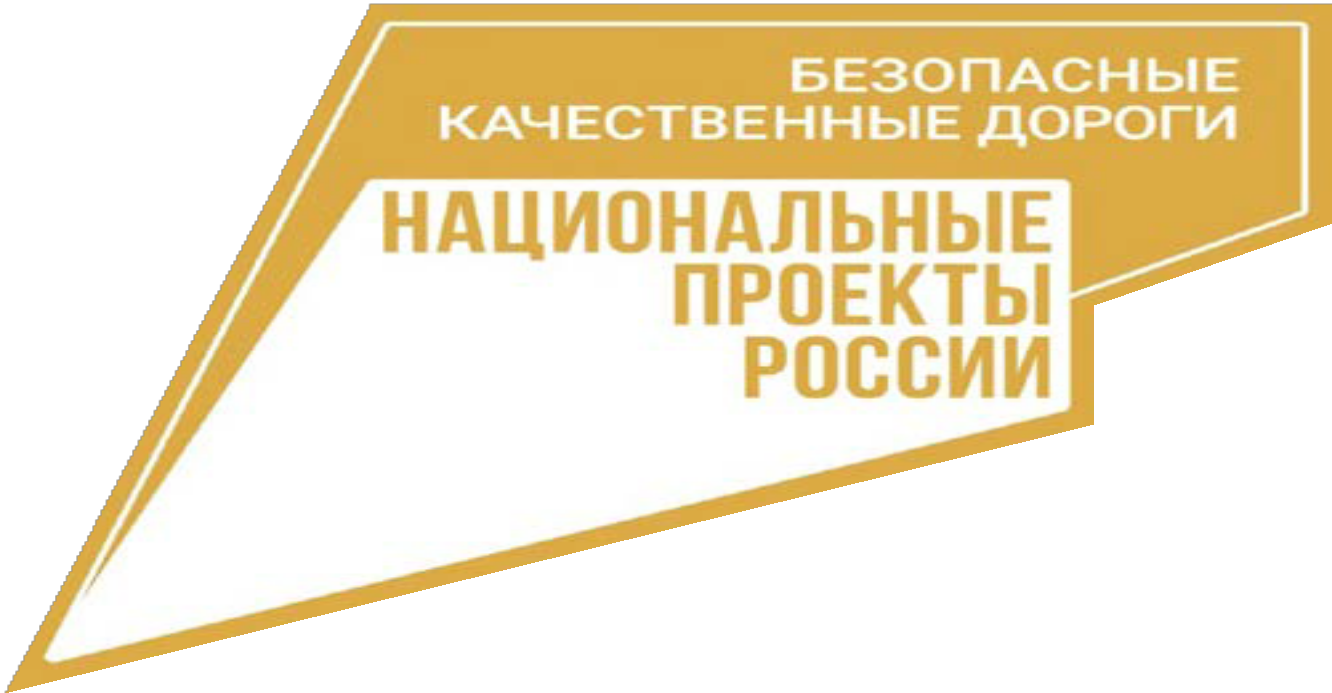 СОХРАНЕНИЕ ЖИЗНЕЙ  НА АВТОМОБИЛЬНЫХ  ДОРОГАХ
29 мая 2021 года
В 2019 году:
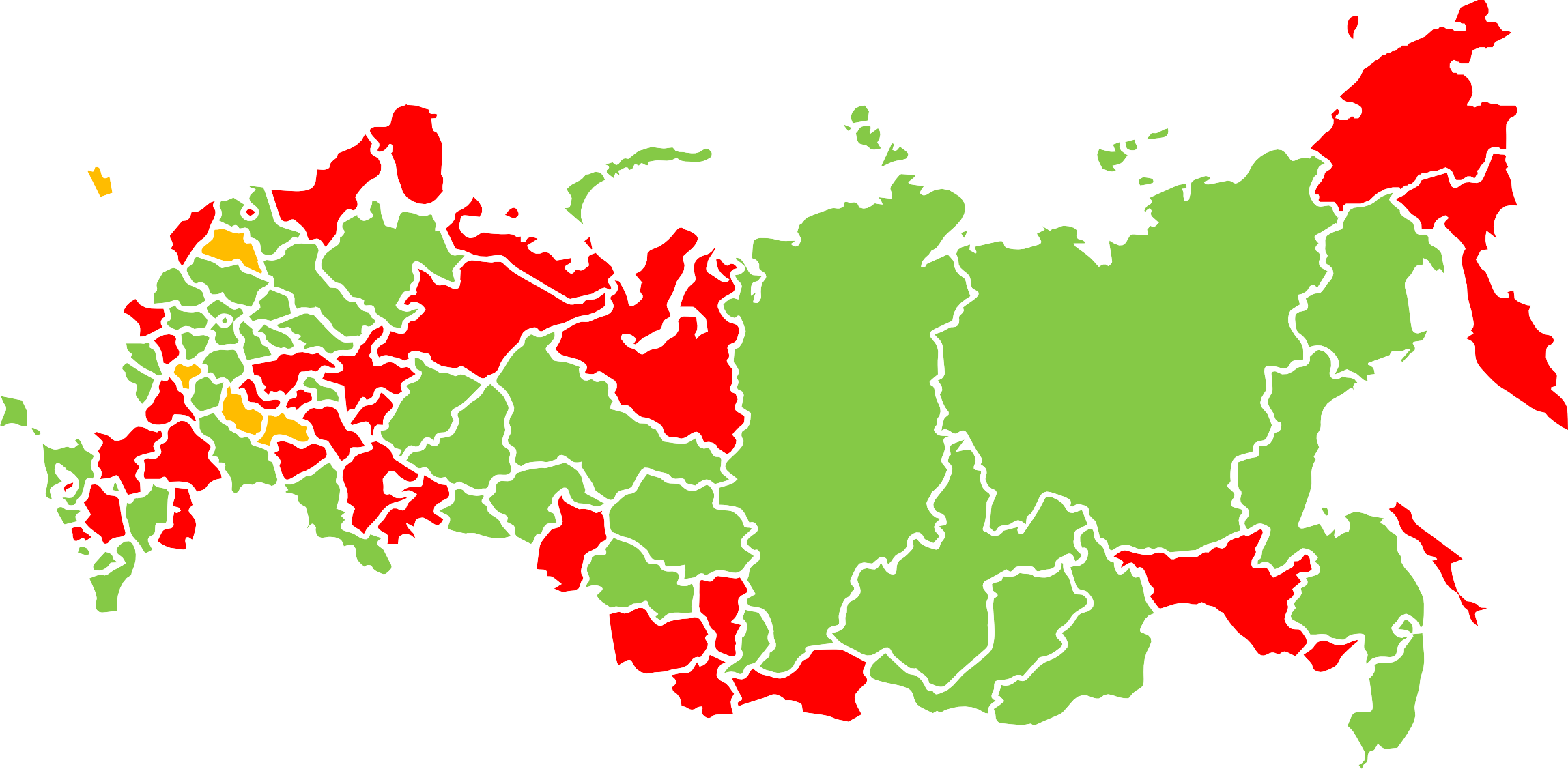 16  981 ЧЕЛОВЕК  ПОГИБЛИ В ДТП

210  877 ЧЕЛОВЕК  ПОСТРАДАЛИ
 СНИЖЕНИЕ
 БЕЗ ИЗМЕНЕНИЙ
 РОСТ
30 %
ПОСТРАДАВШИХ —  ДО 30 ЛЕТ.
2
В 2024 году:
ПРИНЯТЫЕ РЕШЕНИЯ

Позволят	сохранить
5 700
человеческих	жизней
ДОПОЛНИТЕЛЬНЫЕ  РЕШЕНИЯ
Сохранят
11 000
жизней
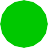 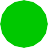 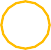 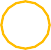 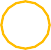 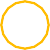 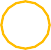 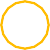 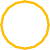 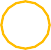 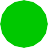 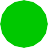 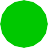 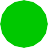 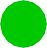 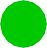 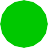 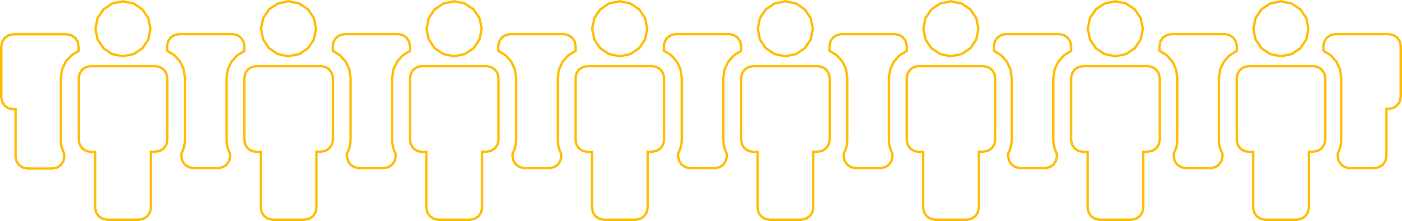 3
АНАЛИЗ АВАРИЙНОСТИ
В РОССИЙСКОЙ ФЕДЕРАЦИИ
ПОГИБШИЕ В ДТП ПО ВИДАМ
КОЛИЧЕСТВО ПОГИБШИХ В ДТП
В ЗАВИСИМОСТИ ОТ ПРИЧИН ИХ СОВЕРШЕНИЯ  ПО ВИНЕ ВОДИТЕЛЕЙ ЗА 2019 Г.
Общее число  погибших в  ДТП
Погибшие в  ДТП по вине  водителей ТС
Погибшие в  ДТП, на месте  которых  зафиксированы  НДУ
Погибшие  в ДТП из-за  нарушений  ПДД
пешеходами
Погибшие  в ДТП из-за  эксплуатации  технически  неисправных
ТС
3478
(28 %)
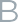 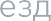 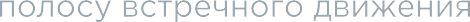 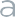 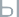 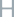 85 %
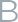 537

378
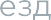 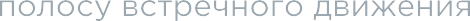 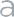 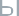 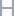 (4,4 %)
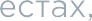 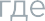 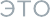 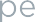 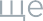 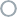 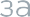 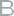 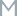 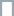 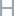 29 %
19 %
(3,1 %)
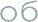 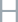 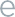 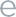 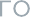 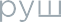 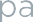 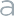 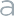 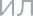 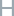 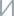 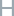 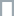 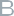 7 %
9 (8,5 %)
102
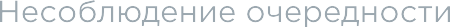 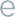 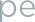 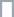 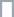 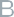 31	(1,
2
16981	14420
4941	3274	1107

ДТП ПО МЕСТУ
ИХ СОВЕРШЕНИЯ
на дорогах местного значения
9 %)
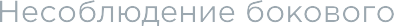 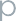 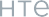 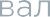 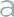 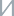 822
(6,8 %)
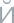 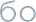 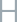 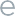 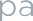 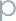 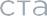 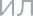 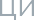 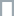 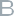 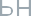 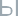 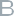 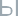 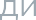 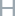 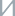 169
(1,4%)
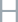 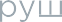 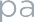 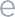 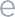 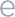 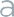 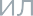 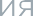 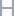 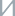 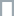 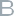 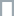 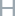 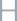 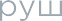 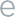 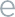 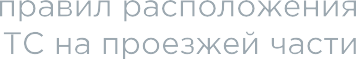 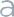 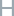 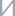 1957 (16,2 %)
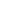 723
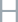 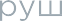 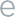 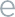 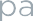 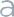 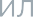 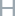 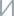 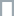 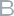 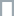 (6 %)
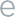 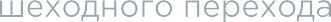 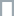 20 %
127
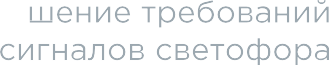 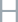 (1 %)
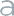 на дорогах регионального или  межмуниципального значения
64
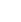 (0,5 %)
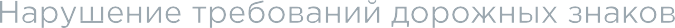 65 %
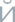 623
на дорогах федерального значения
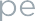 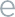 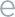 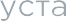 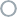 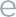 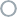 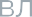 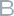 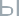 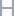 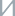 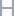 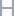 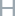 (5,2 %)
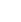 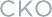 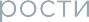 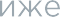 14 %
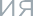 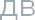 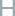 1469 (12 %)
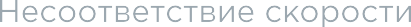 на автомобильных дорогах необщего  пользования
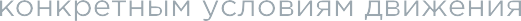 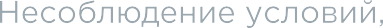 212
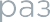 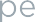 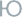 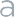 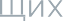 (1,7%)
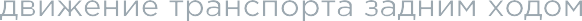 1 %
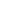 274
(2,3 %)
4
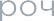 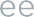 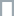 0
500
1000
1500
2000
2500
3000
3500	4000
МОБИЛЬНЫЕ КАМЕРЫ
#1
7	700 сохраненных жизней
105	000 людей сохранят здоровье
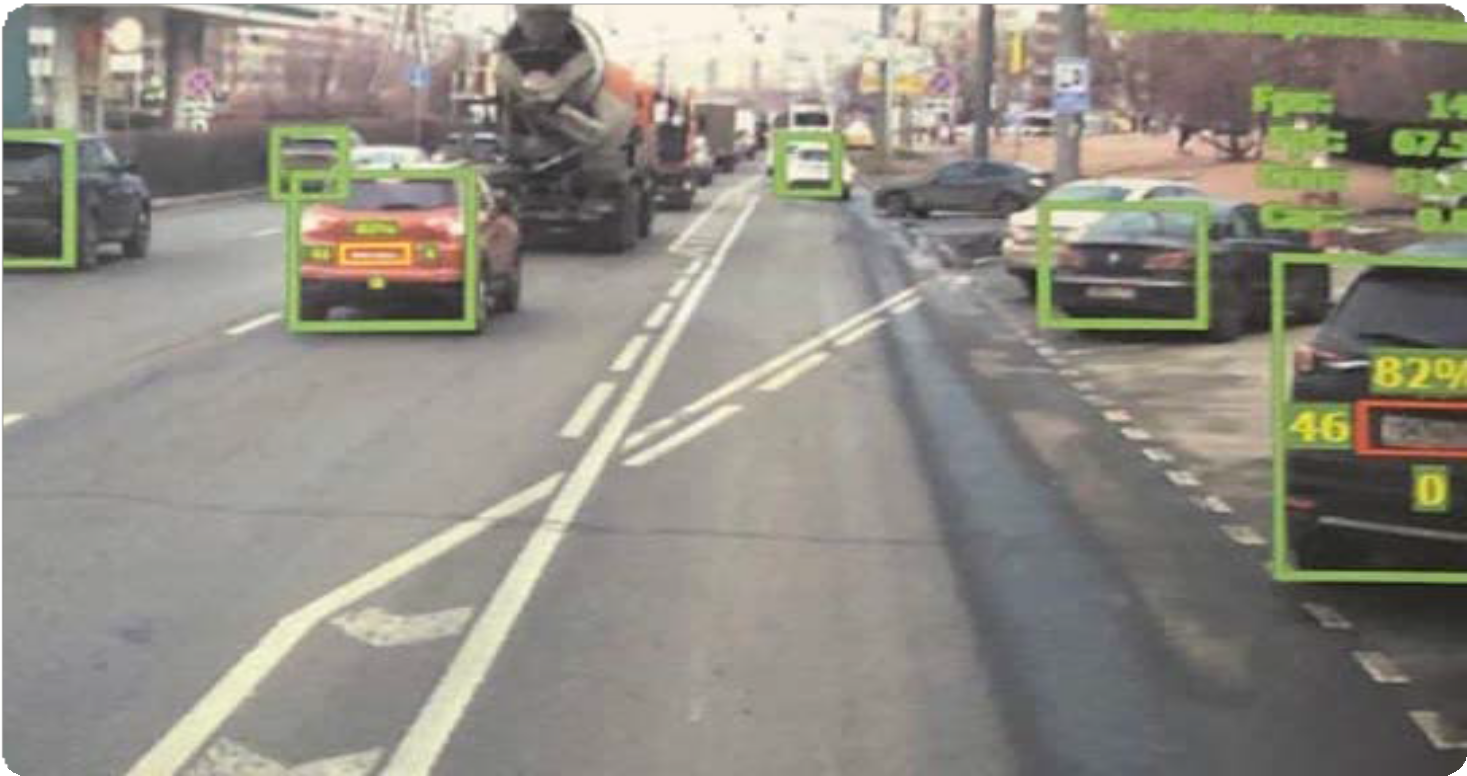 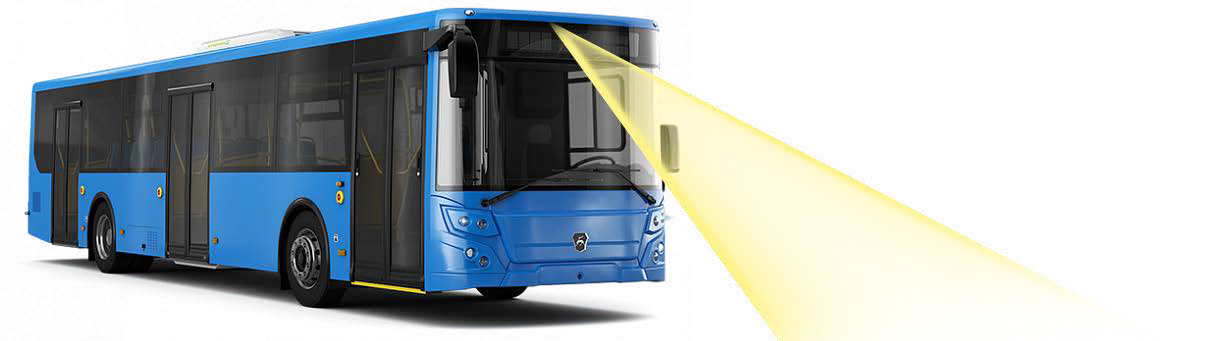 5
МОТИВАЦИЯ БЕЗОПАСНОГО  ПОВЕДЕНИЯ НА ДОРОГАХ
#2
5 млн машин с ЭРА-Глонасс
1,1 млн машин с тахографами
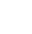 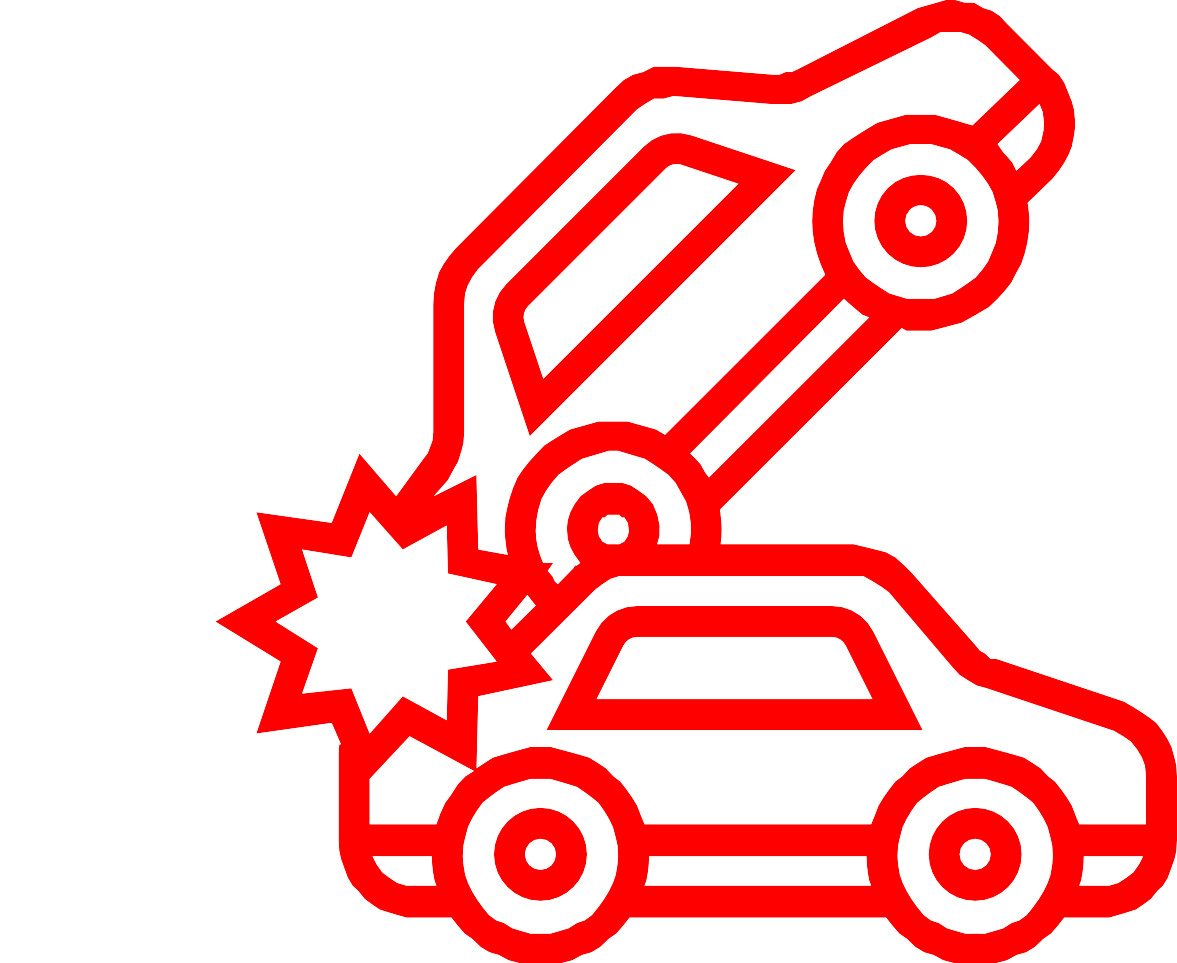 6
СВЕТООТРАЖАЮЩИЕ ЭЛЕМЕНТЫ
#3
3 314
пешеходов
погибло
и 17 651
пострадал
в темное  время  суток
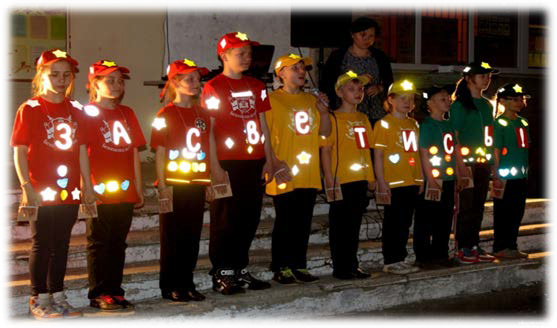 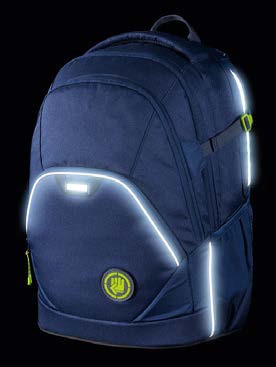 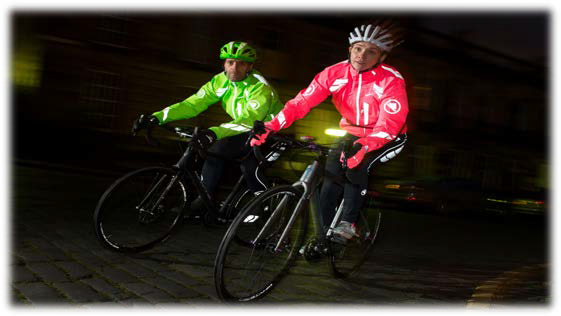 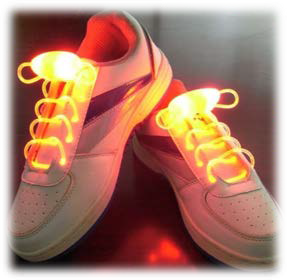 7
ДОРОЖНЫЙ КОНСТРУКТОР БЕЗОПАСНОСТИ
#4
ТИП ИНФРАСТУКТУРЫ
МЕРЫ
ЭФФЕКТИВНОСТЬ, СНИЖЕНИЕ  РИСКОВ ВОЗНИКНОВЕНИЯ ДТП
ЗАТРАТЫ НА РЕАЛИЗАЦИЮ —  2,8 МЛРД РУБ.
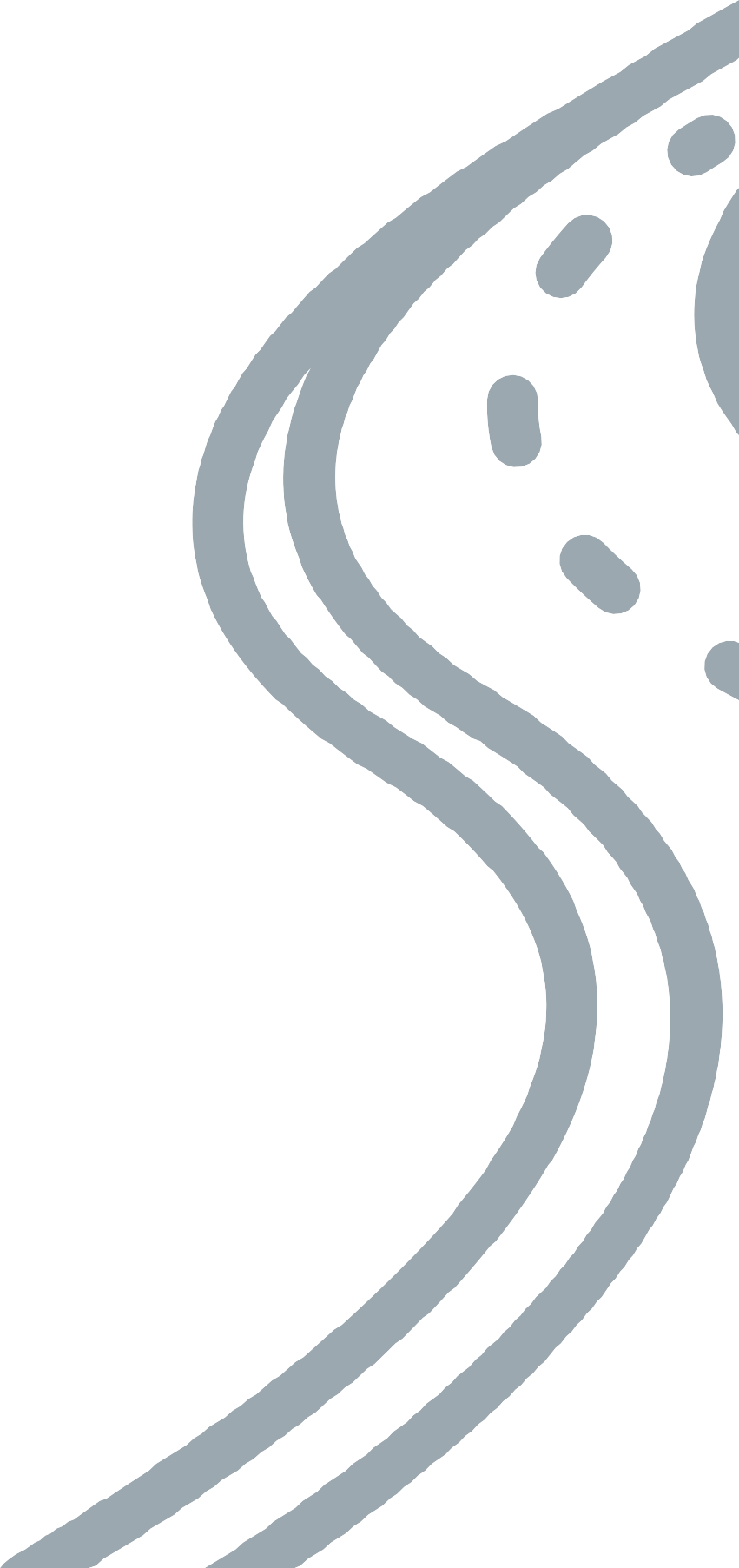 УСТАНОВКА ДОРОЖНЫХ ЗНАКОВ,  КАТАФОТОВ И НАПРАВЛЯЮЩИХ  УСТРОЙСТВ
ОЖИДАЕМЫЙ  РЕЗУЛЬТАТ
СРЕДНЯЯ, 35%
УСТАНОВКА ДОРОЖНЫХ  ОГРАЖДЕНИЙ
СРЕДНЯЯ, 29%
СНИЖЕНИЕ  УЩЕРБА  —  21,29 МЛРД РУБ.
ОПАСНЫЙ  ПОВОРОТ
ВВЕДЕНИЕ  СВЕТОФОРНОГО  РЕГУЛИРОВАНИЯ
ЭКОНОМИЯ —  18,49 МЛРД РУБ.
СРЕДНЯЯ, 68%
УСТРОЙСТВО  ИСКУССТВЕННЫХ  НЕРОВНОСТЕЙ
СРЕДНЯЯ, 52%
Сохранено
2 тыс. жизней
Более 24 тыс.  человек  сохранили свое  здоровье
УСТАНОВКА  КАМЕР ФВФ  НАРУШЕНИЙ ПДД
СРЕДНЯЯ, 71%
УСТРОЙСТВО  ЭЛЕКТРИЧЕСКОГО  ОСВЕЩЕНИЯ
СРЕДНЯЯ, 66%
8
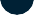 НАКОПЛЕННЫЙ ИТОГ
СОХРАНЕННЫХ ЖИЗНЕЙ К 2030 ГОДУ
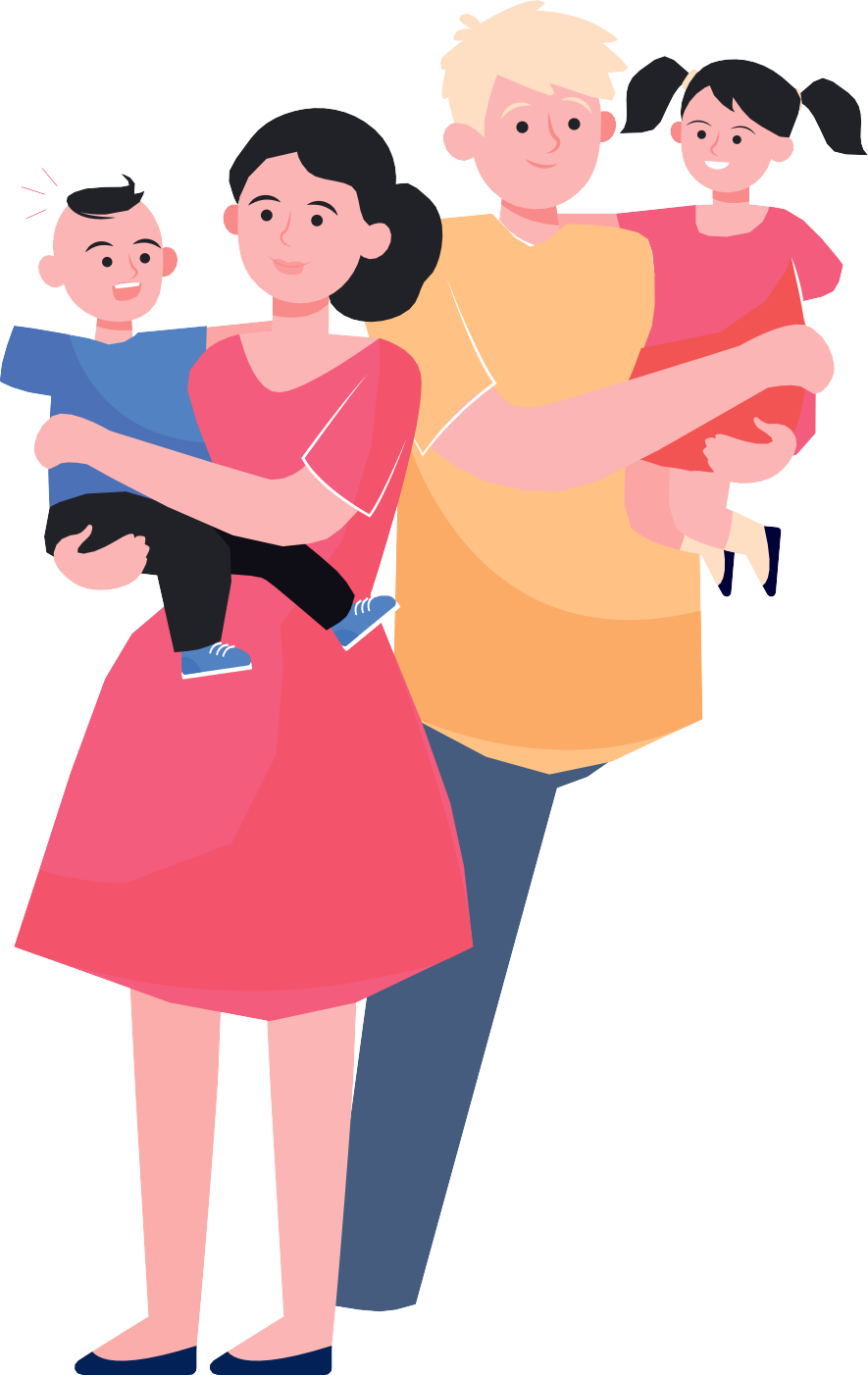 120000


100000


80000


60000


40000


20000


0
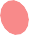 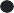 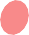 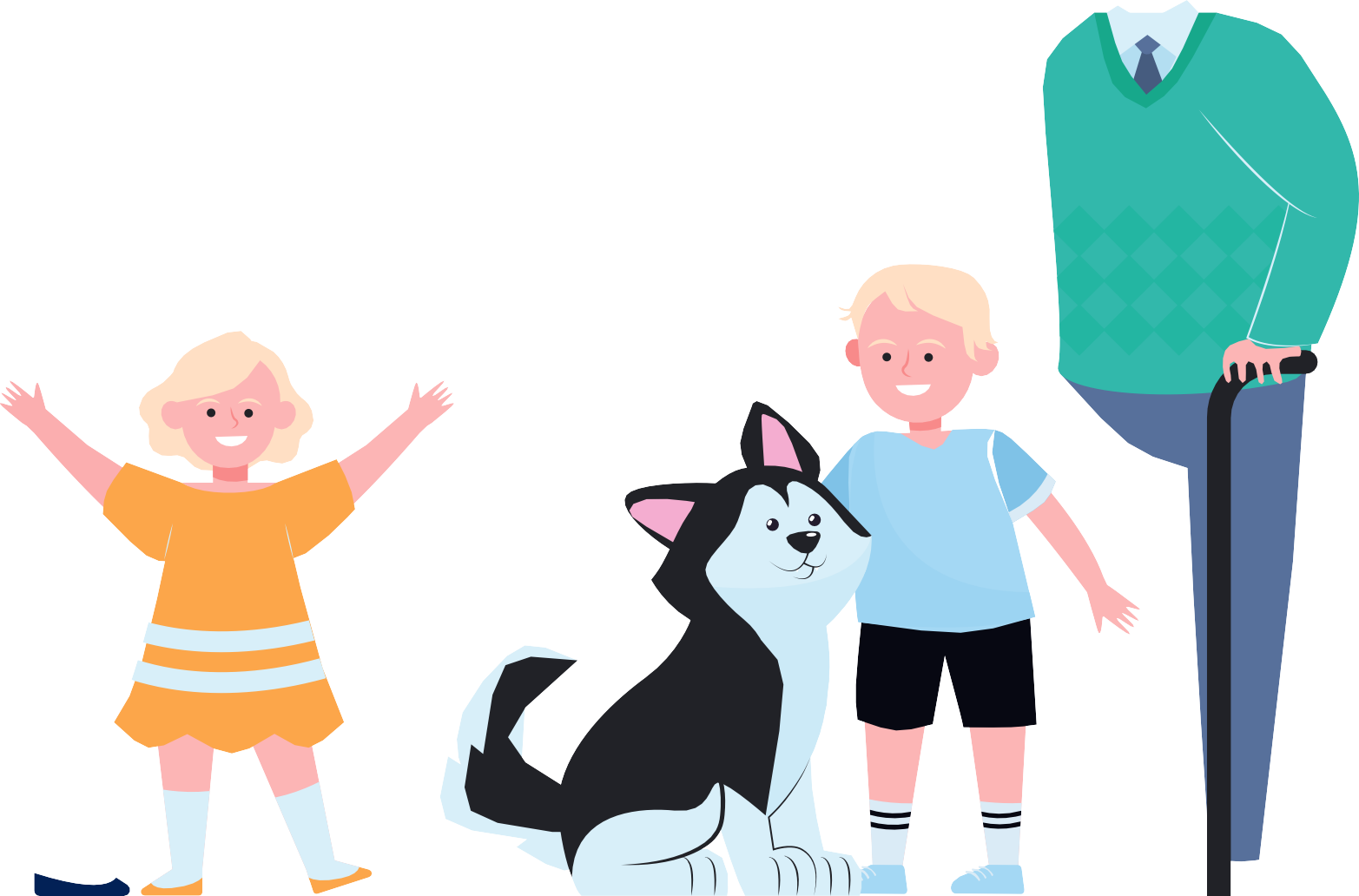 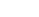 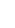 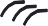 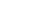 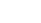 2022
2023
2024
2025
2026
2027
2028
2029
2030
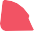 10
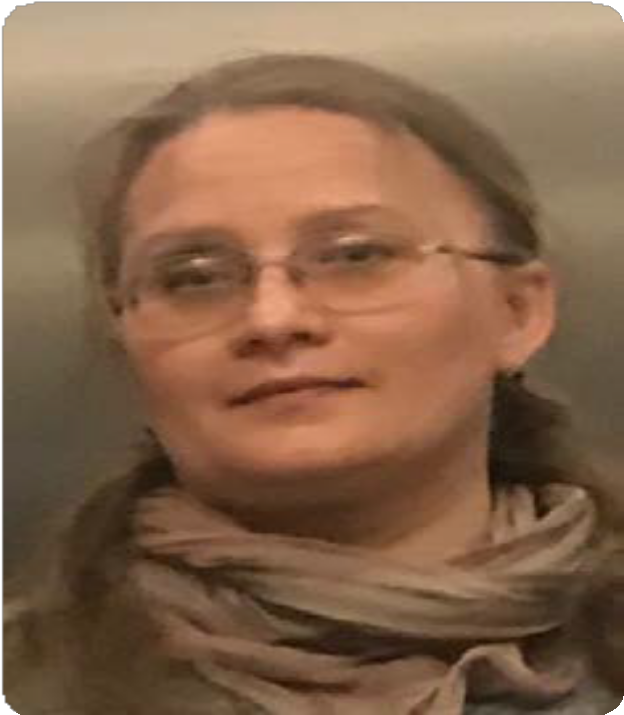 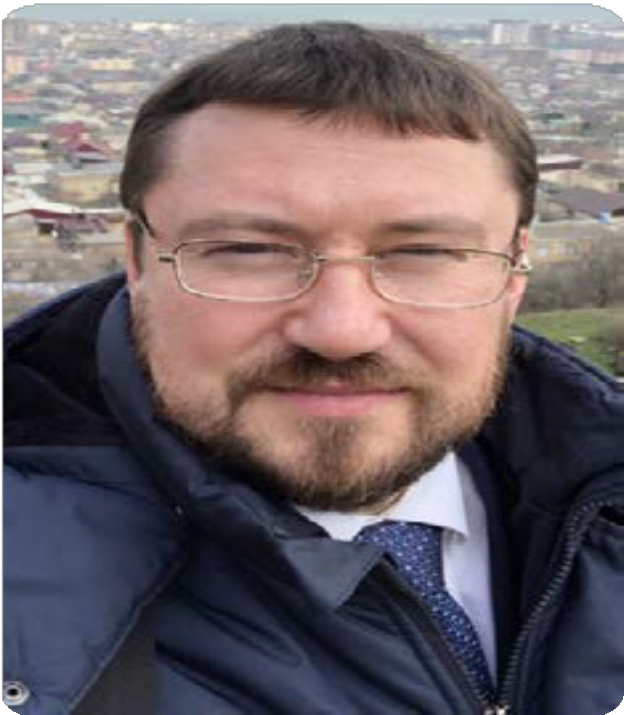 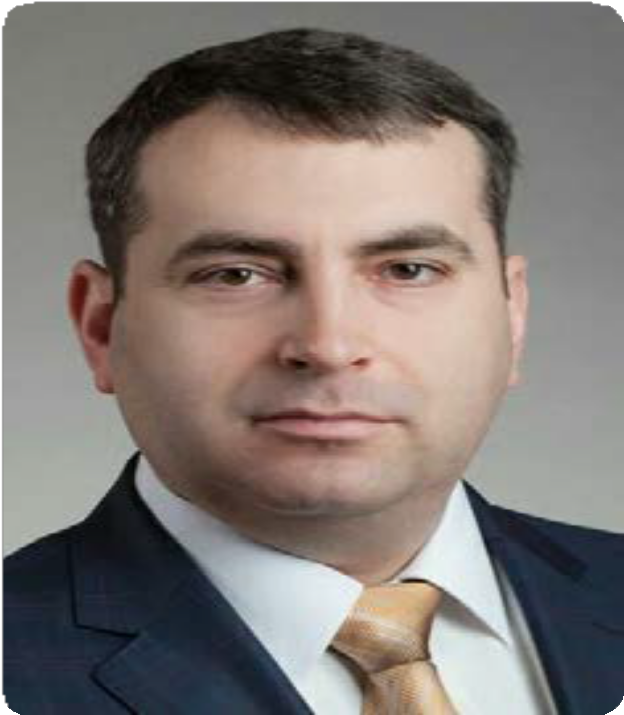 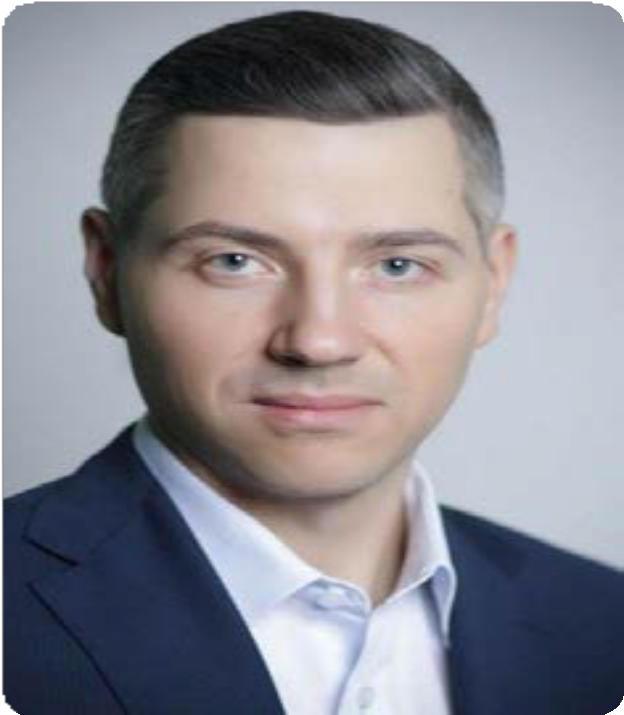 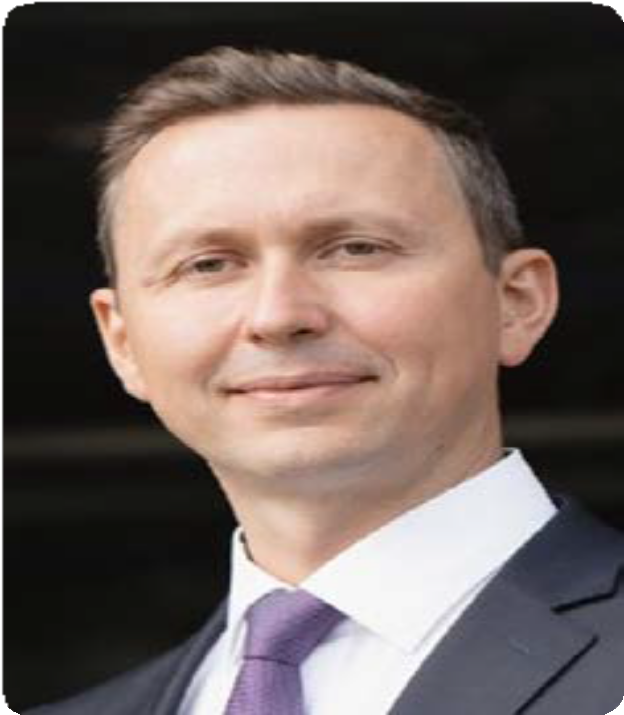 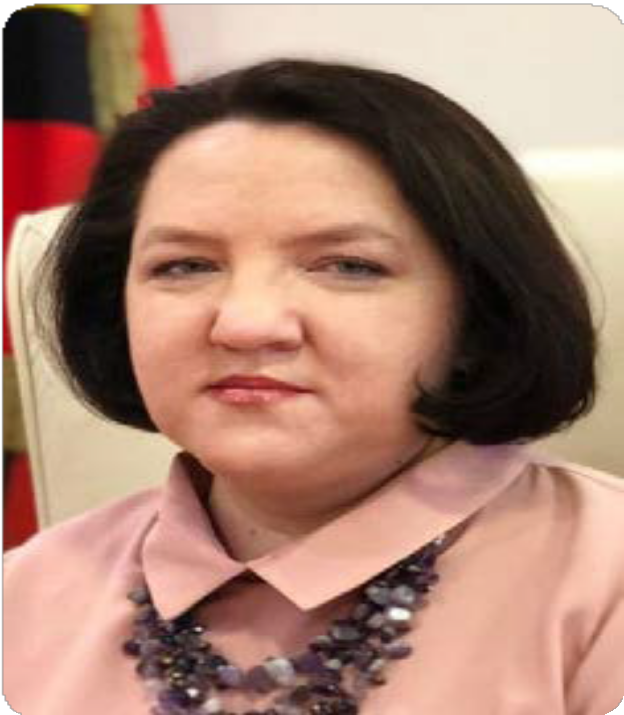 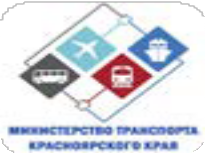 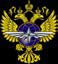 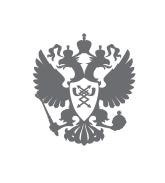 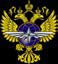 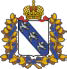 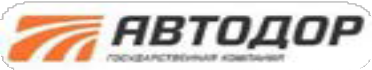 Екатерина  Ларина
Роман  Александров
Владимир  Луговенко
Андрей  Яценко
Константин  Димитров
Елена  Костенкова
ОБЩИЙ ВОДИТЕЛЬСКИЙ  СТАЖ – 131 год
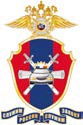 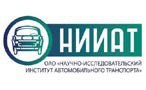 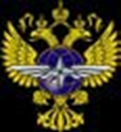 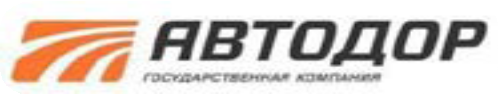 Научно-исследовательский  институт автомобильного  транспорта
(ОАО «НИИАТ»)
Научный центр  безопасности дорожного  движения МВД России  (ФКУ «НЦ БДД МВД
России»)
Государственная компания «Автодор»
Минтранс  России
11